Банникова Наталья Владимировна, 
педагог-психолог
Жилинскас Елена Викторовна, 
учитель начальных классов 
МБОУ Гимназия №46 г. Кирова
Курс внеурочной деятельности «Круг моего общения»(социальное  направление)
Личностные УУД:
Личностные УУД:
Личностные УУД:
Личностные УУД:
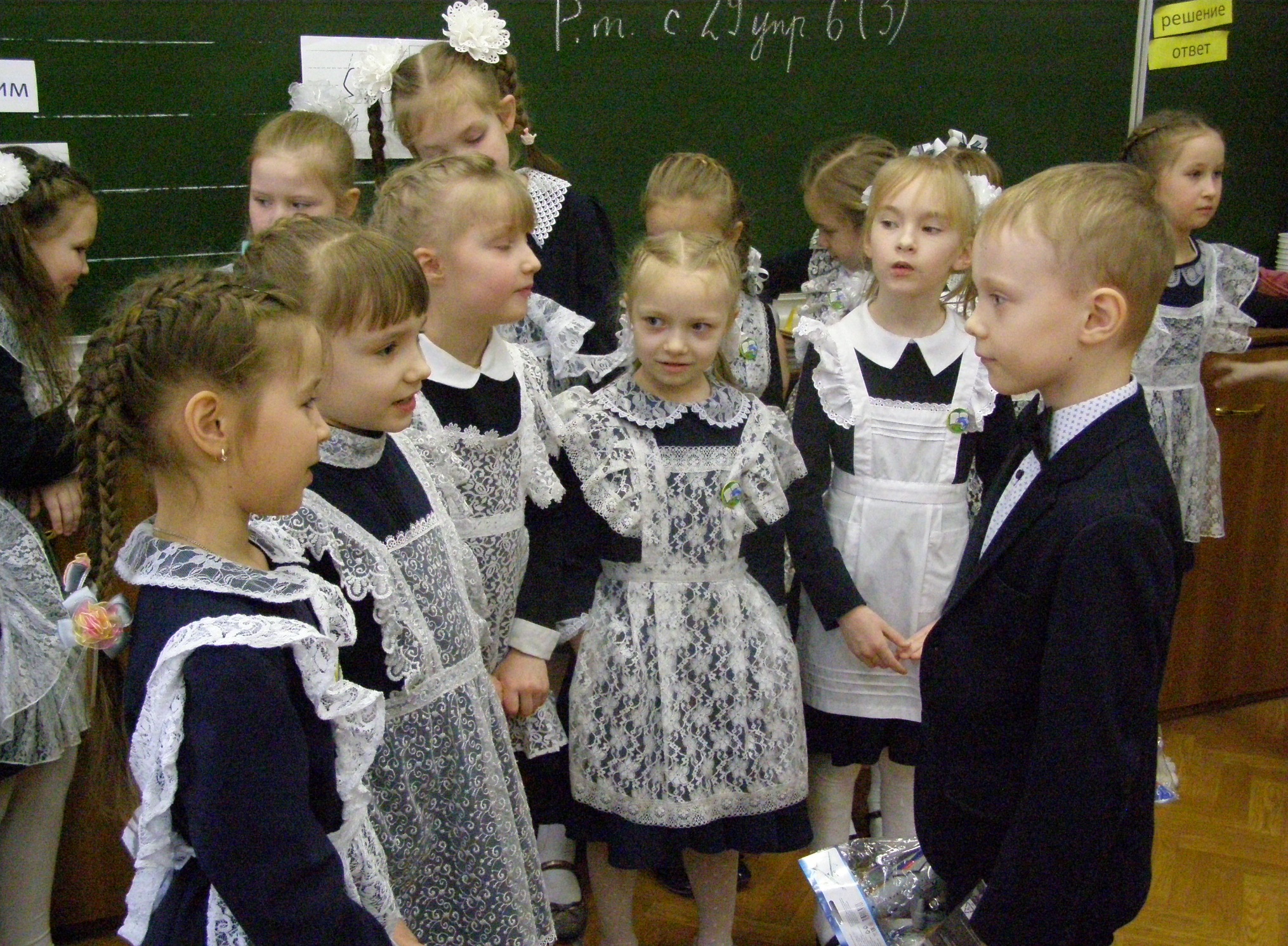 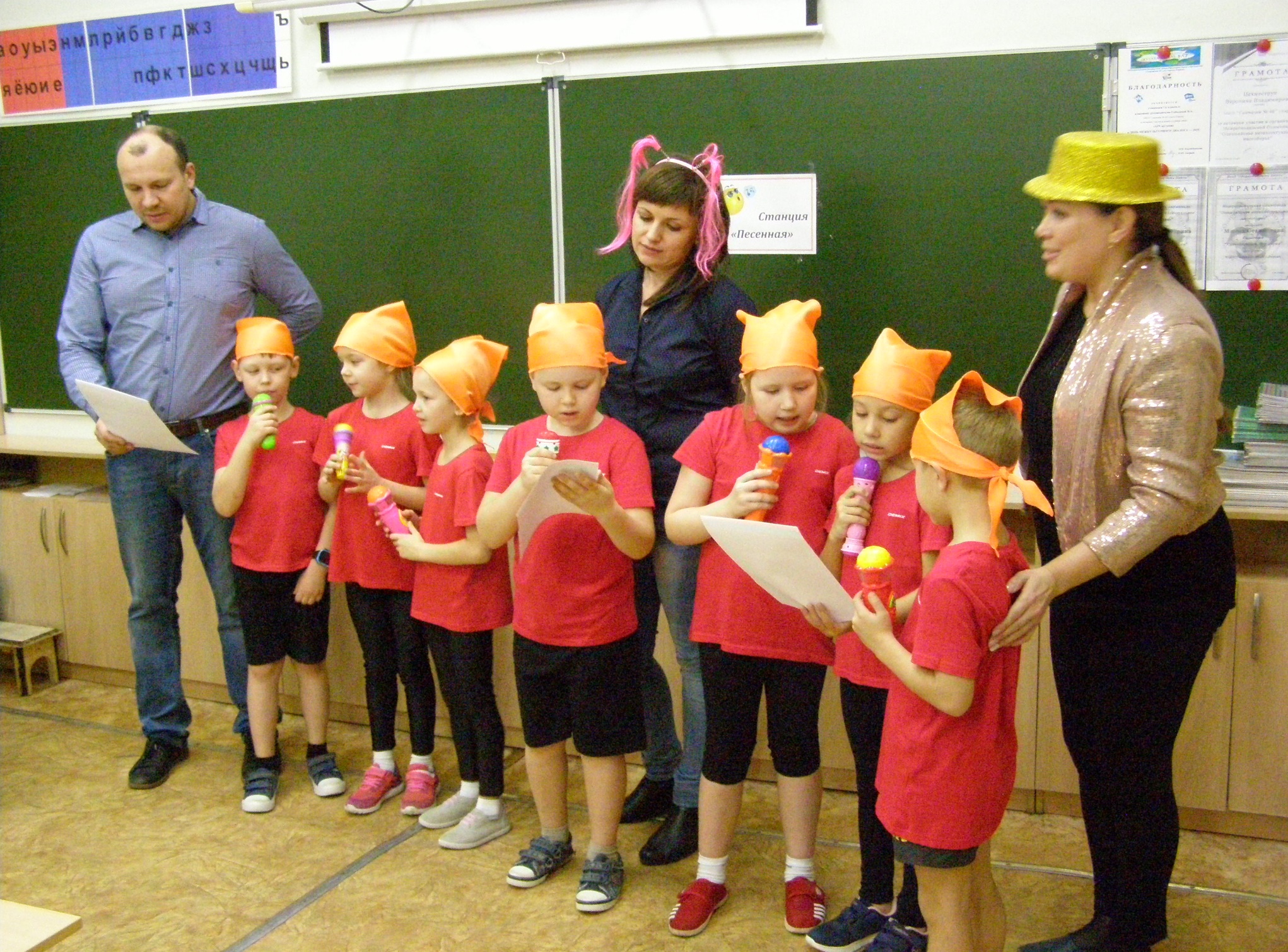 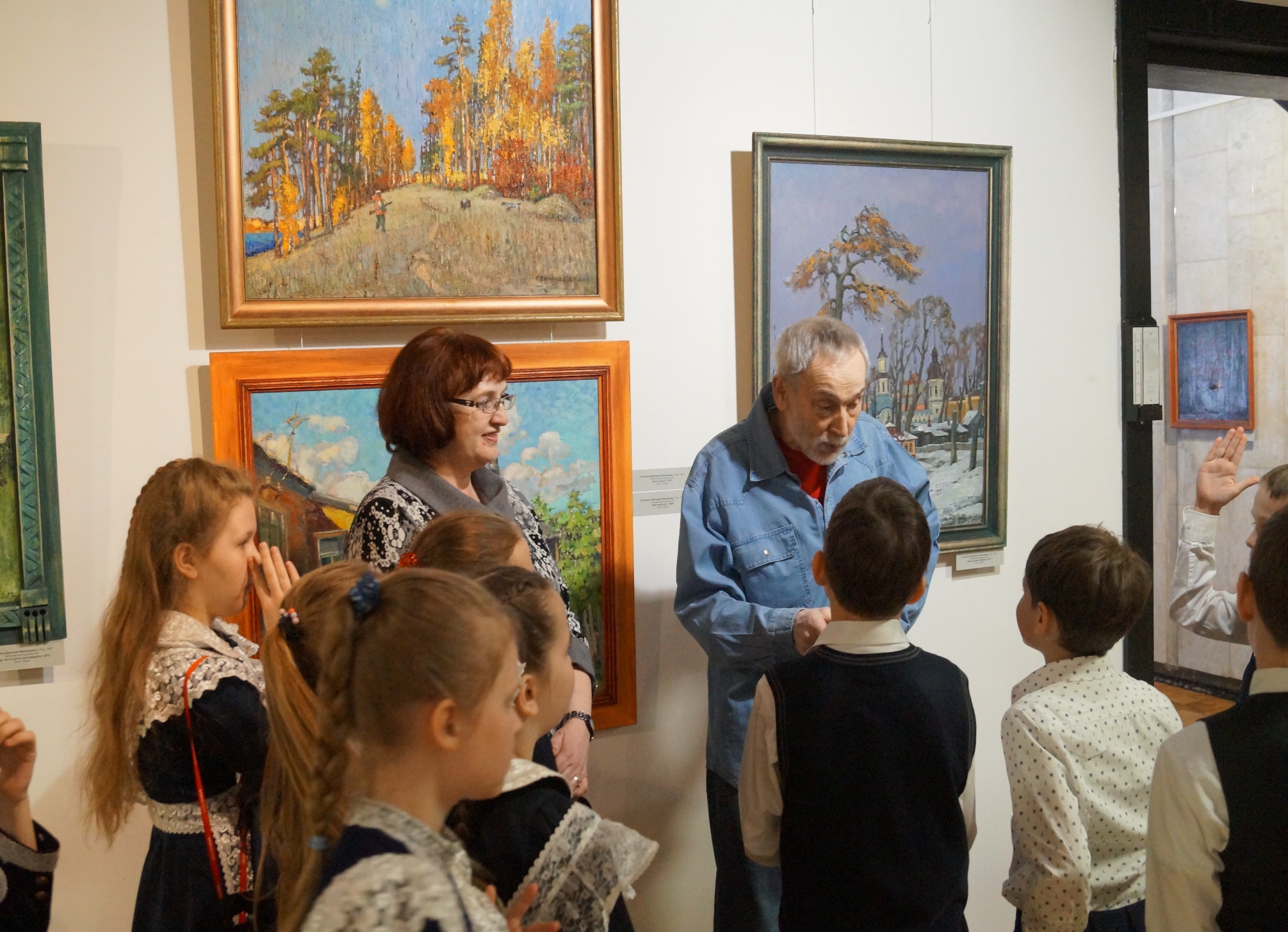 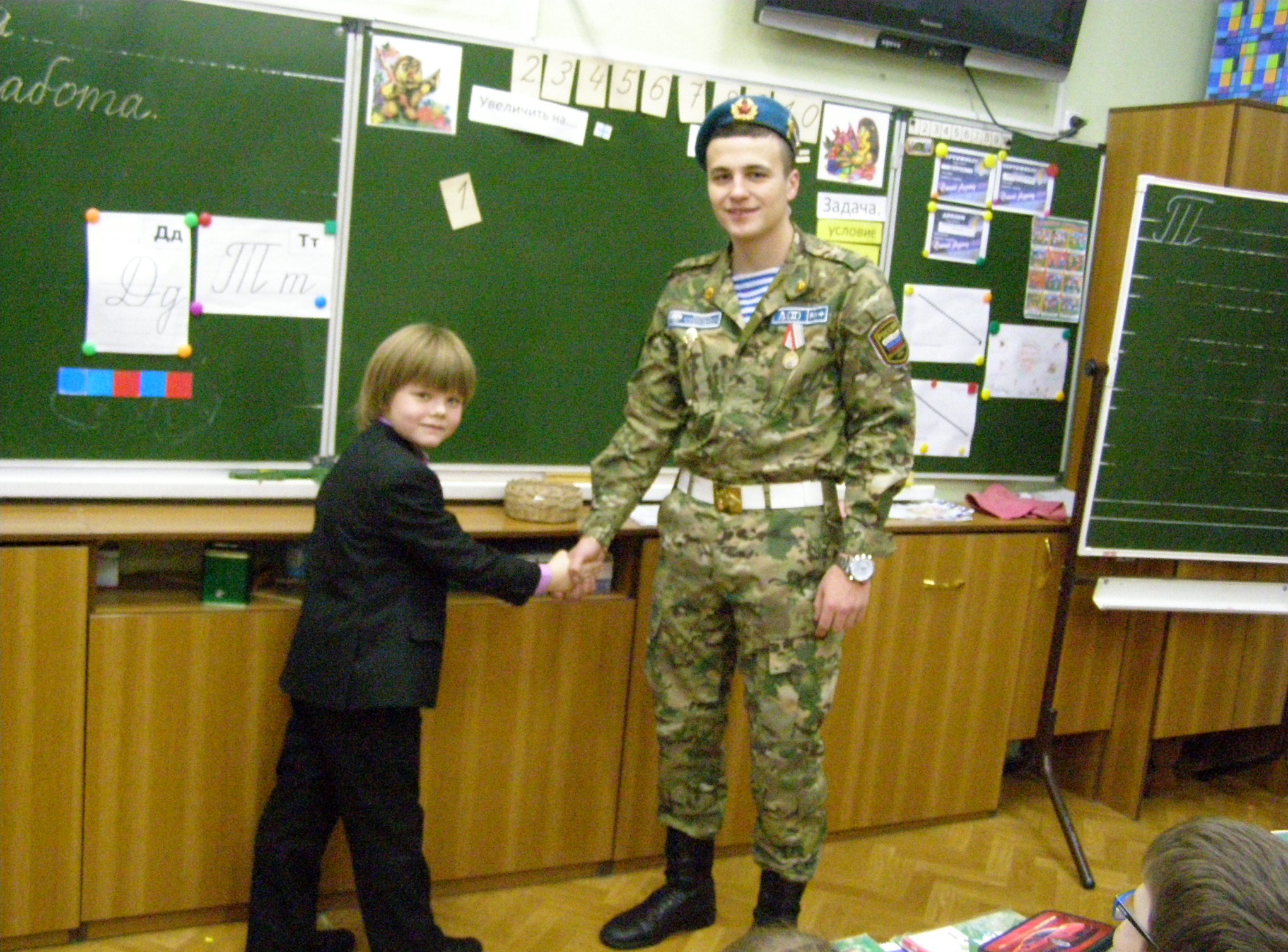 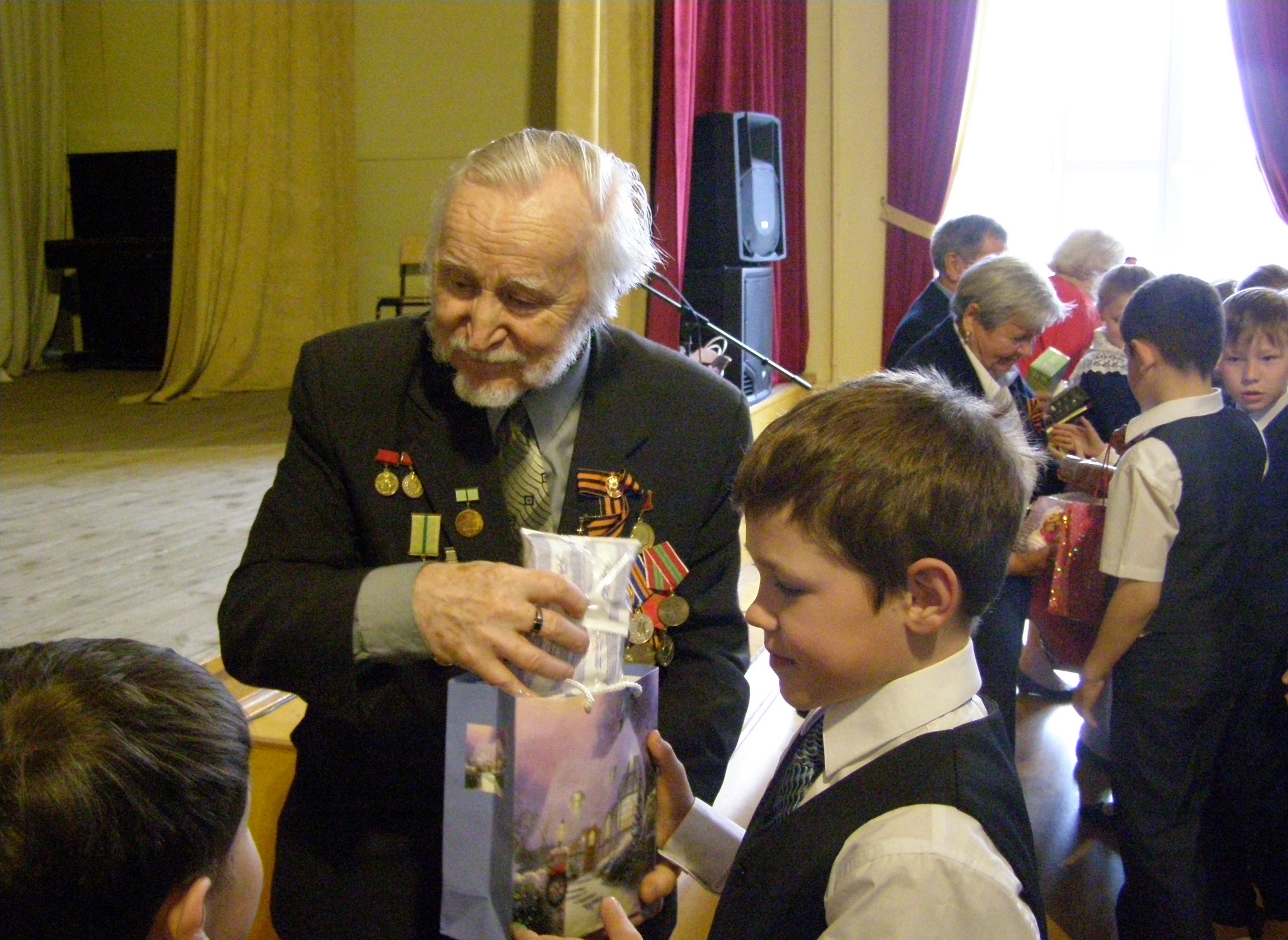